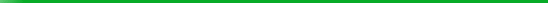 CHÀO MỪNG CÁC EM HỌC SINH ĐẾN VỚI TIẾT HỌC !
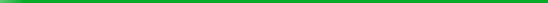 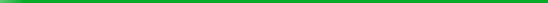 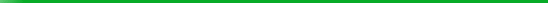 BÀI 17: TRỌNG LỰC VÀ LỰC CĂNG
Lực căng dây T
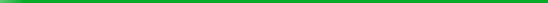 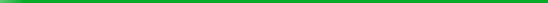 Trọng lực
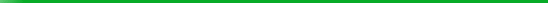 I. TRỌNG LỰC
Trọng lực 
Trọng lực là lực hấp dẫn do Trái Đất tác dụng lên vật gây ra cho vật gia tốc rơi tự do.
Kí hiệu: 
Đặc điểm của véc tơ trọng lực:
+ Điểm đặt: trọng tâm của vật
+ Phương: thẳng đứng
+ Chiều: từ trên xuống
+ Độ lớn: là trọng lượng của vật 
- Công thức của trọng lực
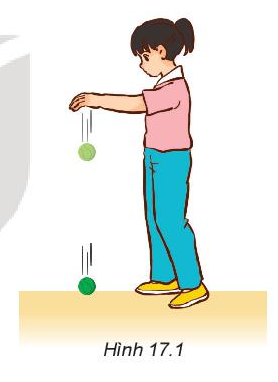 P
P
P
I. TRỌNG LỰC
1. Trọng lực
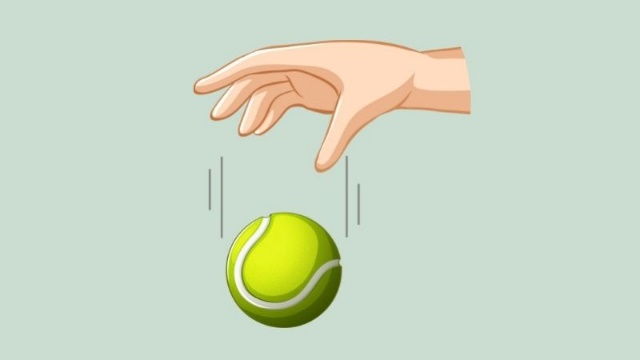 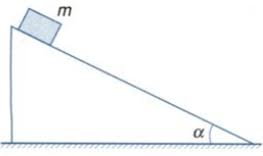 7/31/2022
I. TRỌNG LỰC
2. Trọng lượng 
Độ lớn của trọng lực tác dụng lên vật được gọi là trọng lượng của vật.
Công thức: P = mg
Đo trọng lượng của vật có thể dùng lực kế hoặc cân lò xo
I. TRỌNG LỰC
3. Phân biệt giữa trọng lượng và khối lượng
Trọng lượng của một vật thay đổi khi gia tốc rơi tự do thay đổi ( vật di chuyển từ nơi này sang nơi khác
Khối lượng của vật không thay đổi tại mọi vị trí
7/31/2022
7/31/2022
7/31/2022
I. TRỌNG LỰC
3. Phân biệt giữa trọng lượng và khối lượng
* Cách xác định trọng tâm của vật phẳng, mỏng
7/31/2022
7/31/2022
7/31/2022
7/31/2022
I. LỰC CĂNG
Lực căng xuất hiện khi sợi dây bị kéo dãn, nó chống lại sự kéo dãn đó.
Đặc điểm của véc tơ lực căng:
+ Điểm đặt: tại vị trí của vật tiếp xúc với dây
+ Phương: trùng với phương sợi dây
+ Chiều: ngược với chiều của lực kéo dãn dây
7/31/2022
7/31/2022
7/31/2022
7/31/2022
7/31/2022
I. LỰC CĂNG
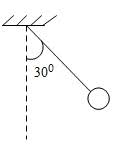 T
T
7/31/2022
THANK YOU !
7/31/2022